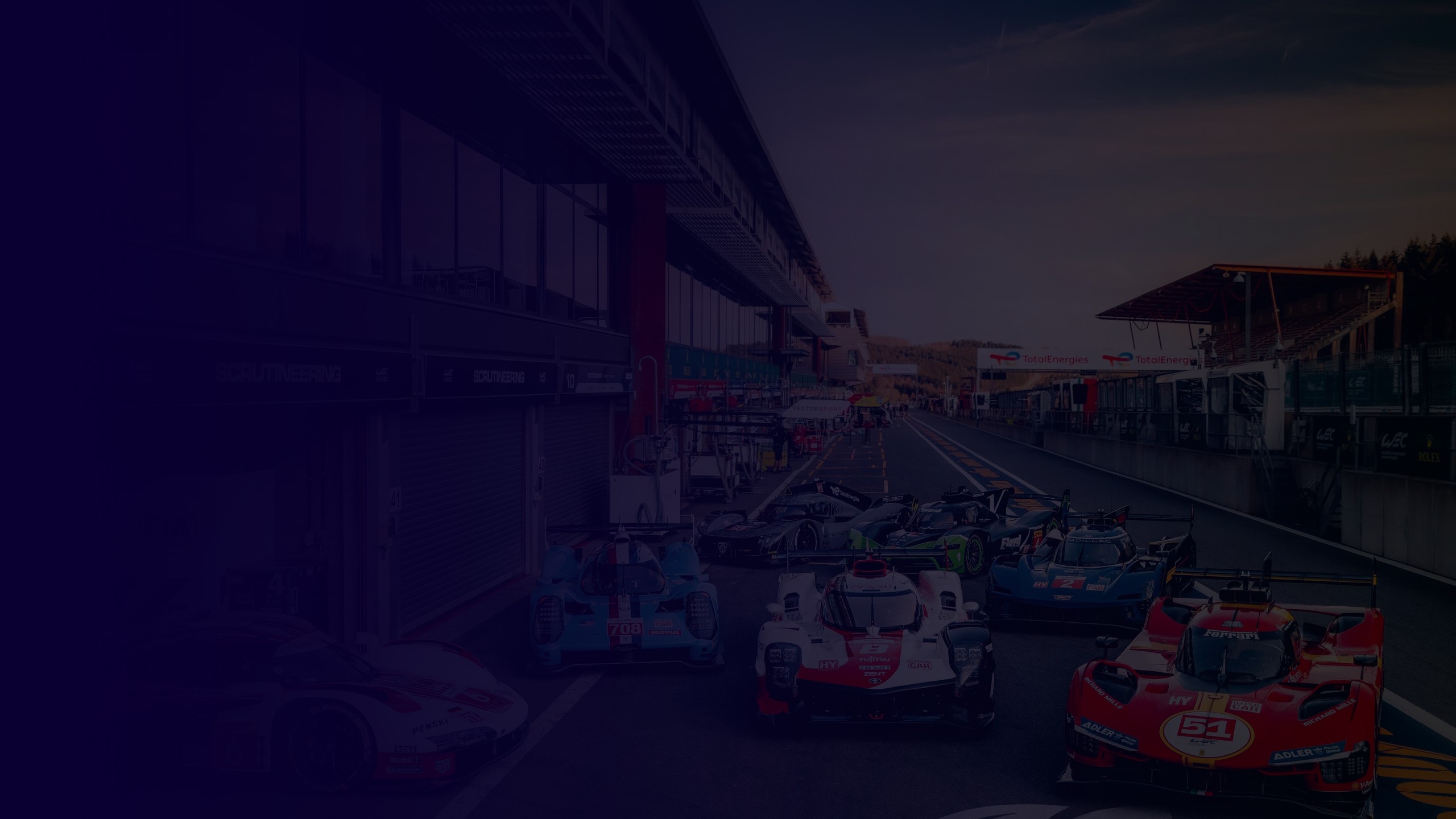 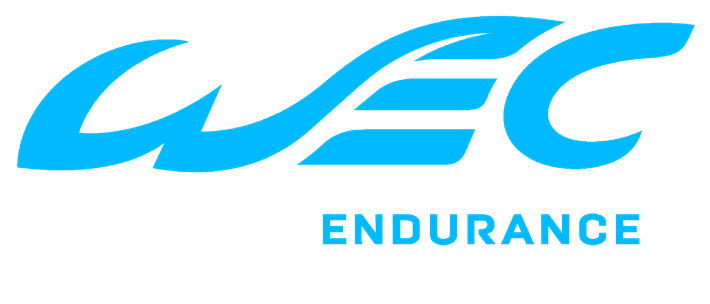 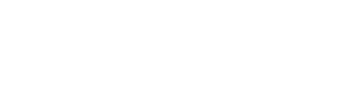 TV DISTRIBUTION:
Lone Star Le Mans
15th
September  2 0 24
13:00 –19:0 0   L O C A L T I M E
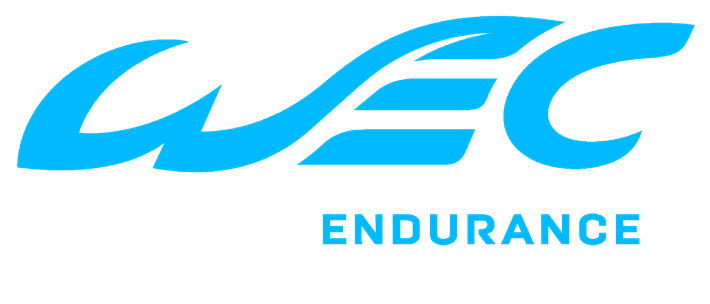 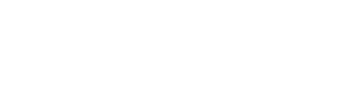 FIA WEC 2024
Broadcast Partners
Pan-Europe;
Pan-Asia-Pacifict
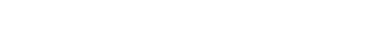 France, MENA,
Africa, Pan-Asia-
Pacific, Americas
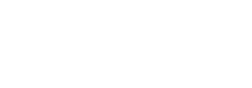 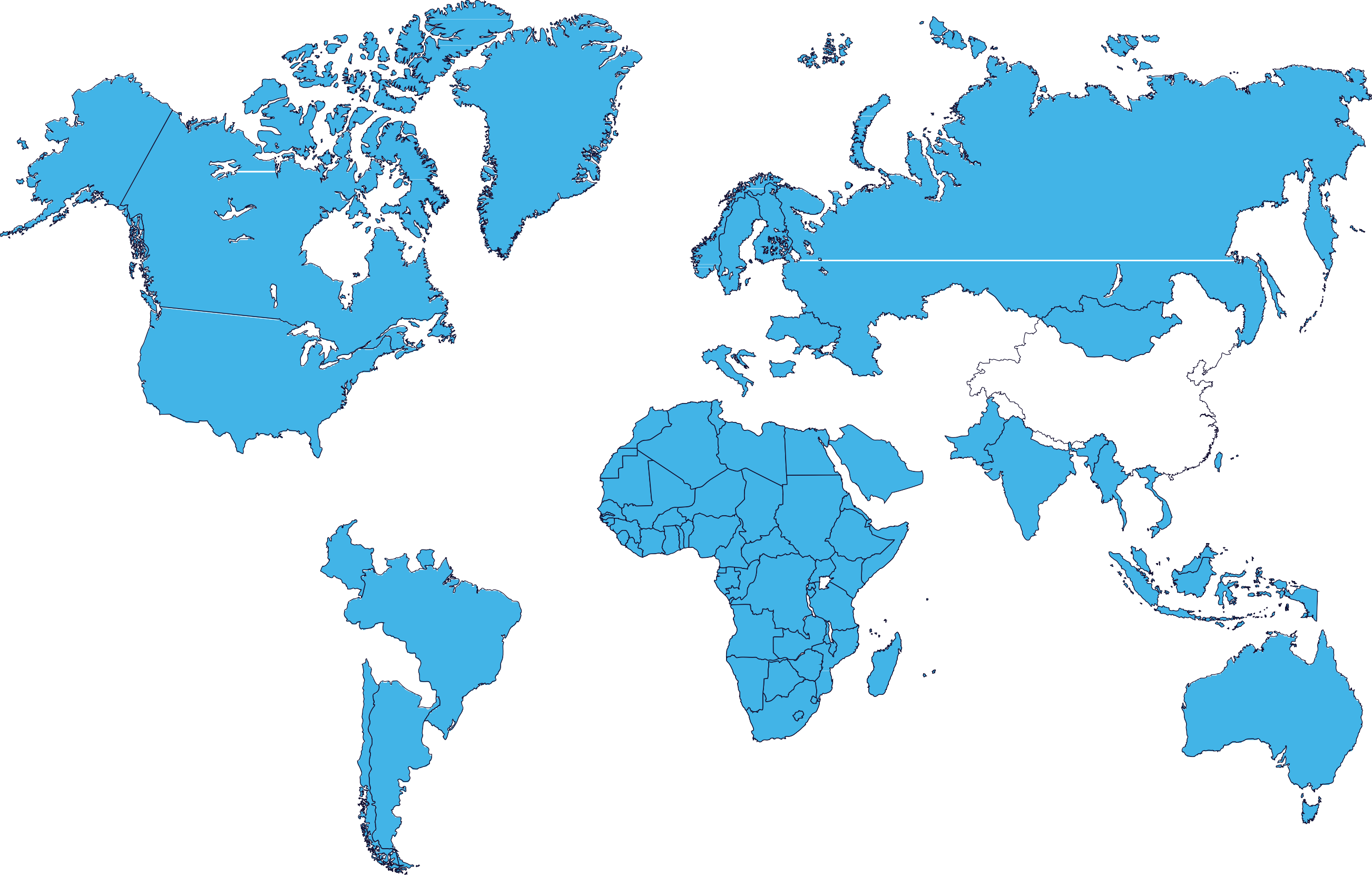 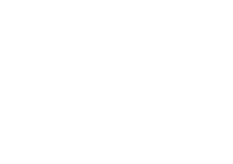 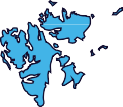 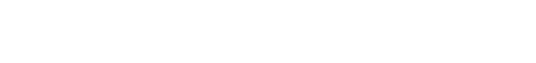 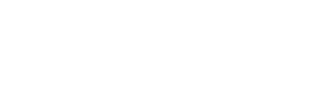 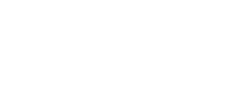 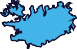 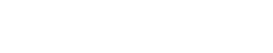 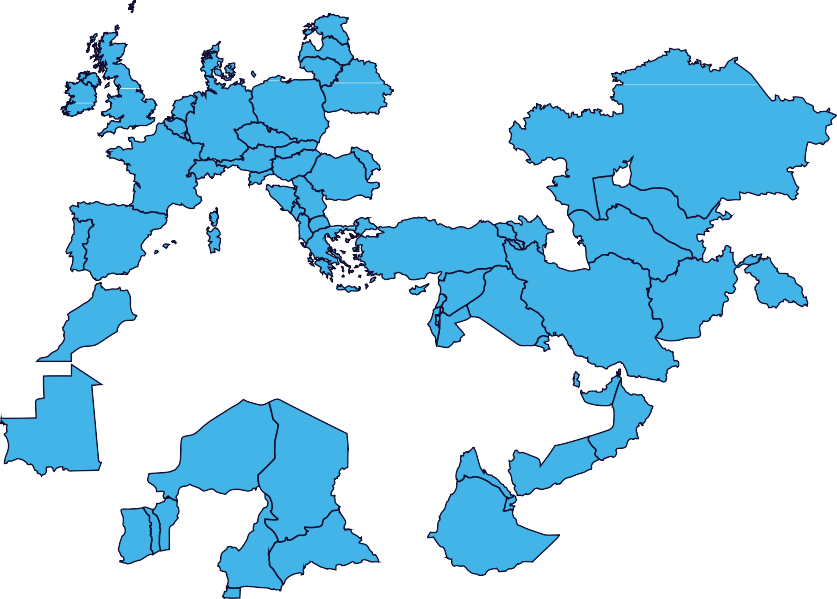 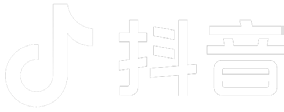 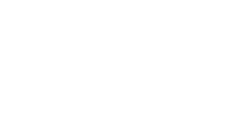 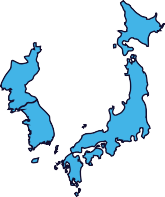 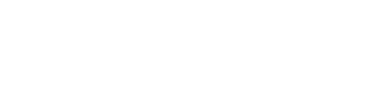 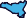 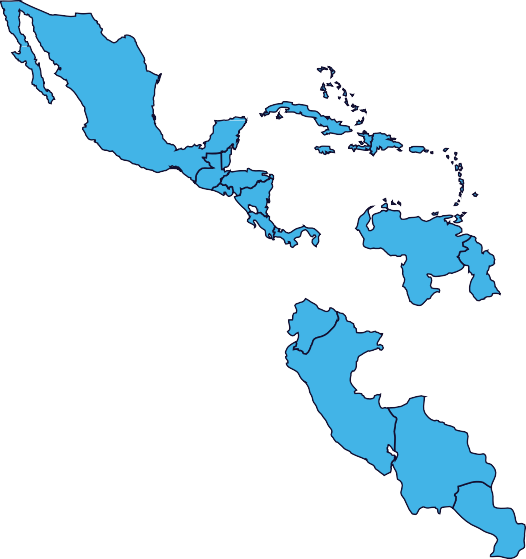 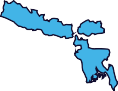 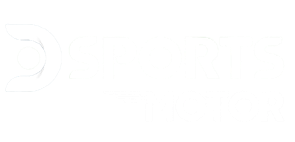 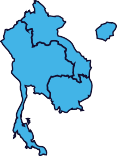 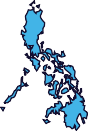 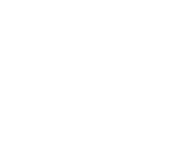 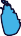 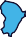 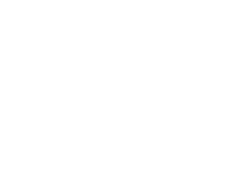 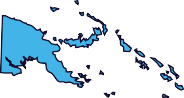 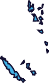 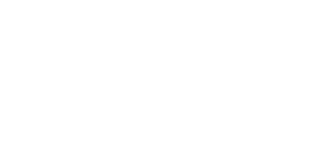 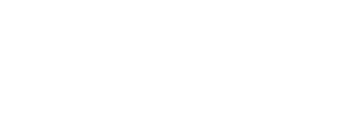 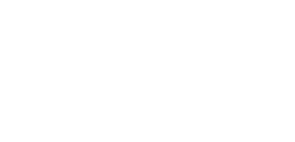 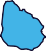 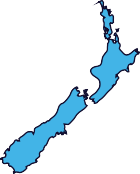 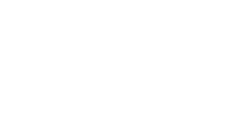 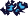 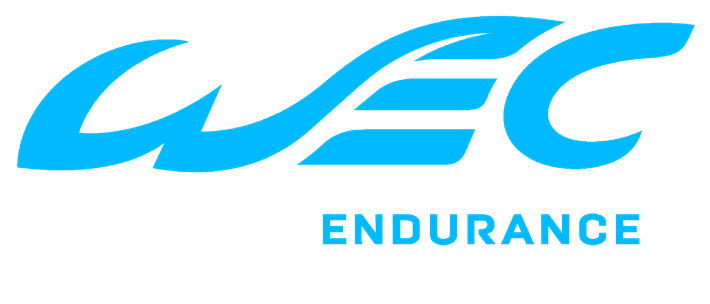 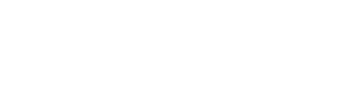 FIA WEC 2024
Broadcast Partners
Pan-Europe;
Pan-Asia-Pacifict
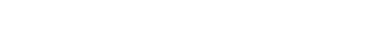 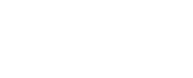 Eurovision sports News Pan-Europe
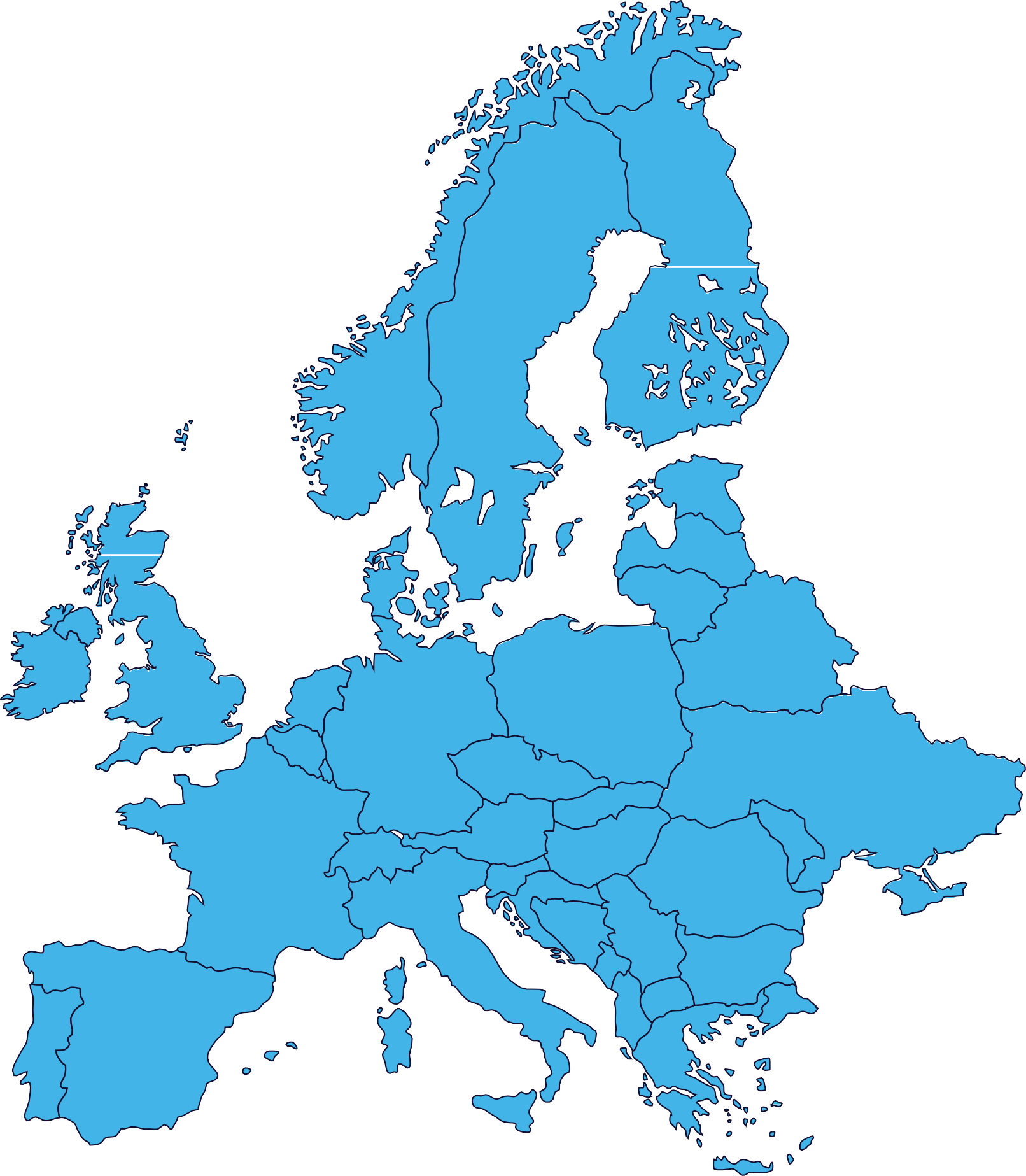 France, MENA,
Africa, Pan-Asia-
Pacific, Americas
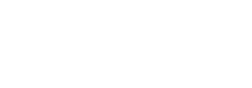 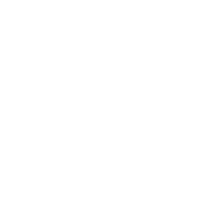 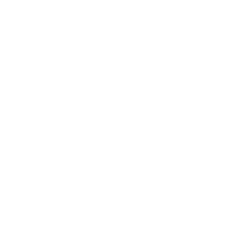 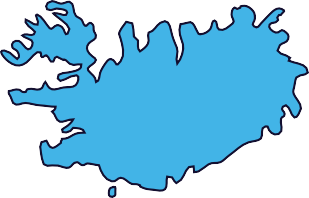 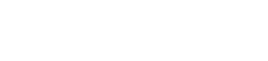 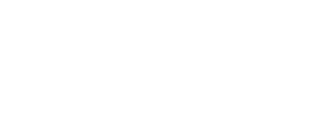 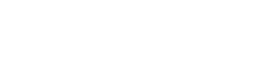 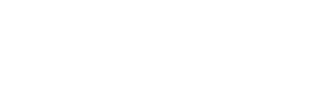 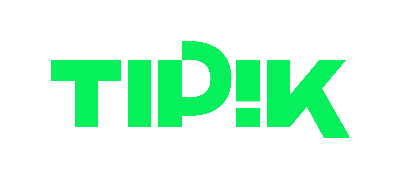 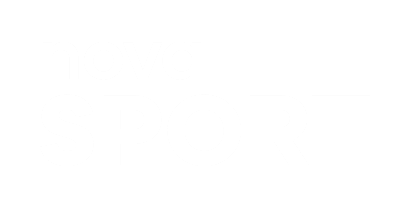 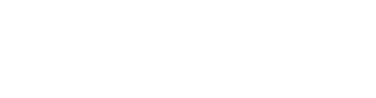 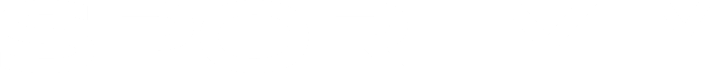 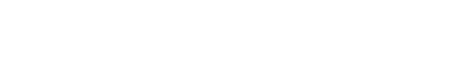 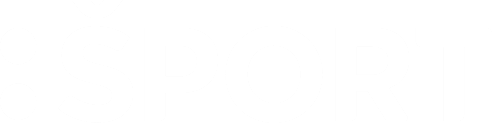 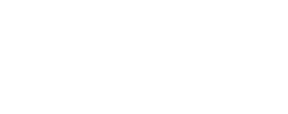 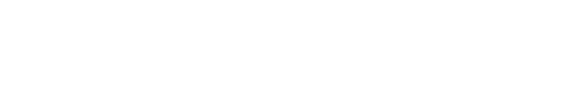 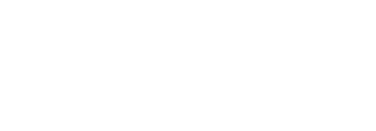 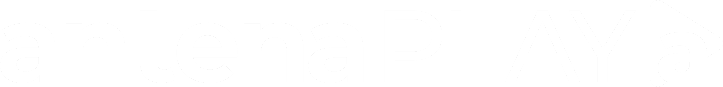 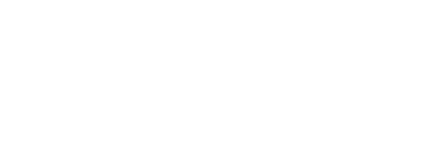 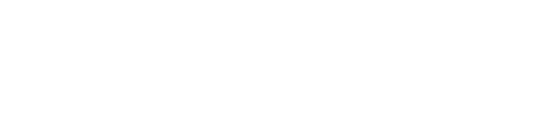 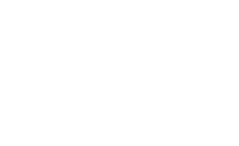 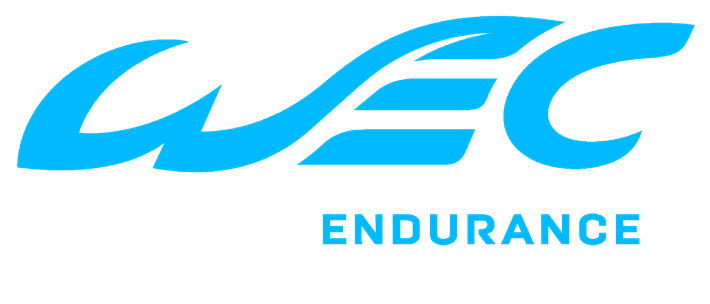 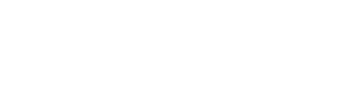 European Broadcasters - LIVE | Rerun | Delayed
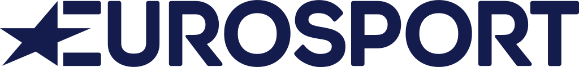 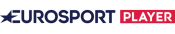 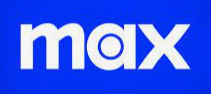 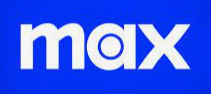 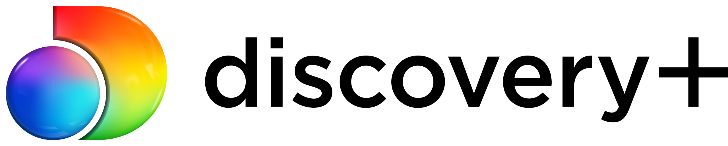 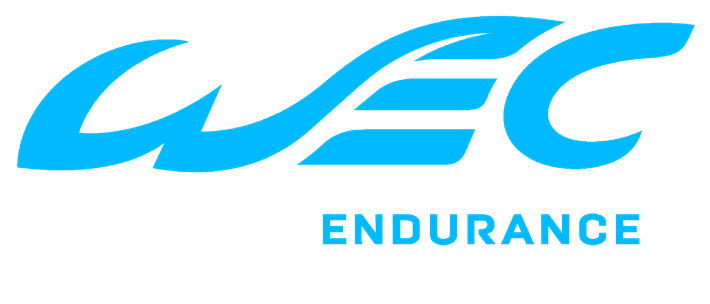 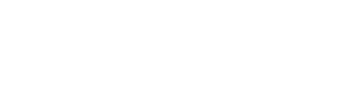 European Broadcasters - LIVE | Rerun | Delayed
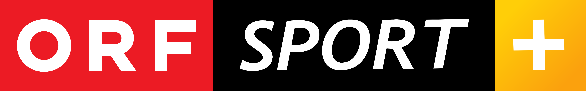 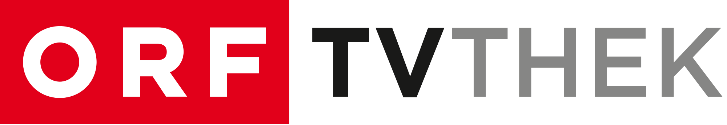 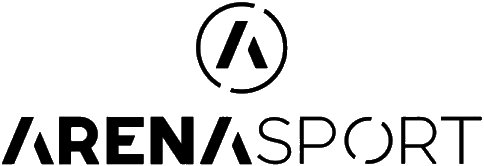 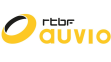 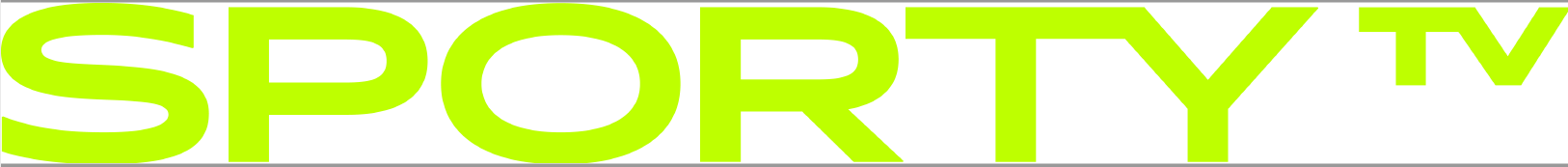 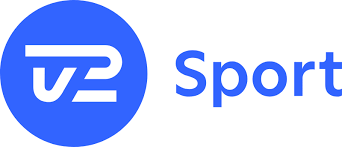 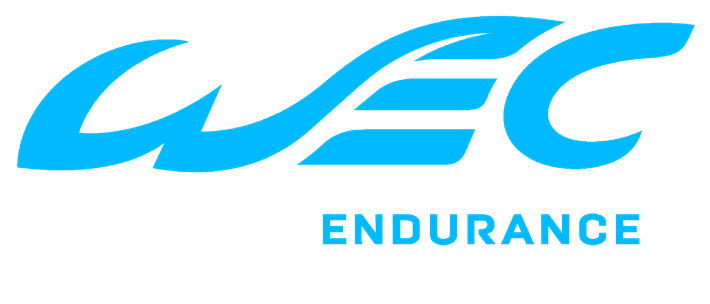 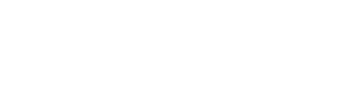 European Broadcasters - LIVE | Rerun | Delayed
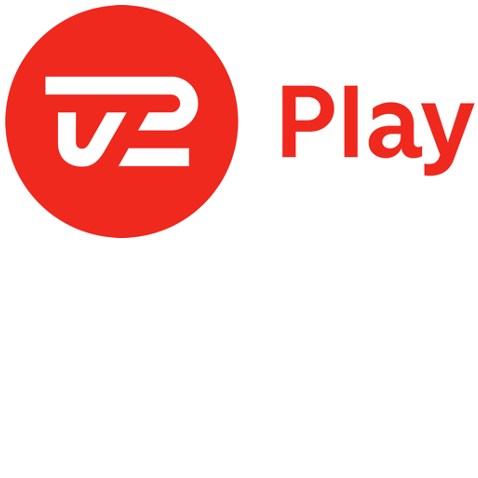 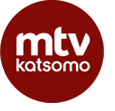 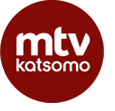 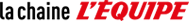 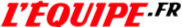 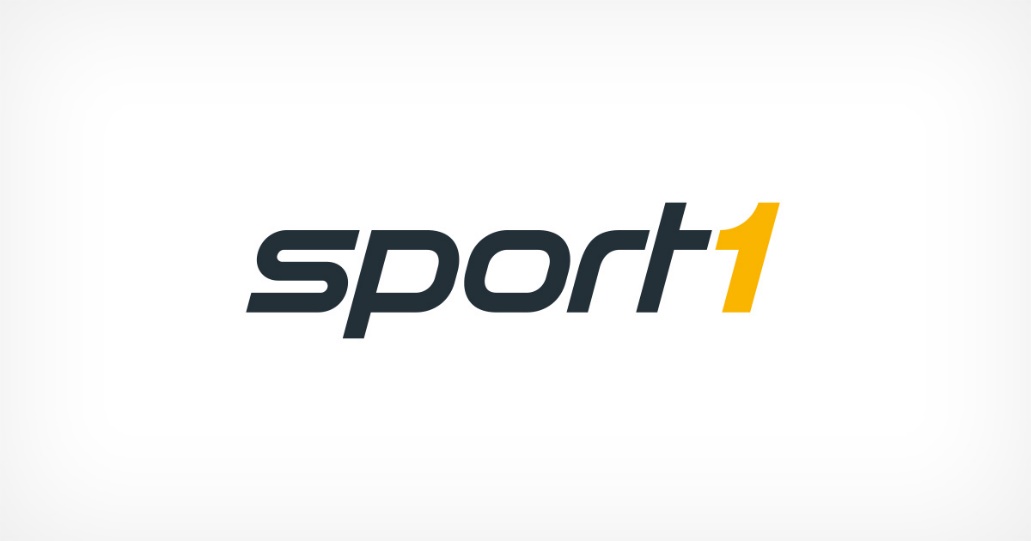 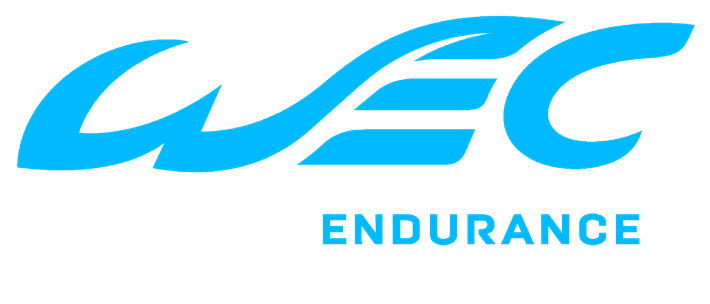 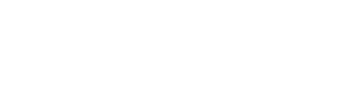 European Broadcasters - LIVE | Rerun | Delayed
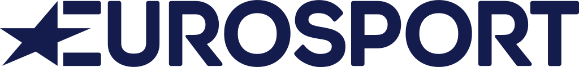 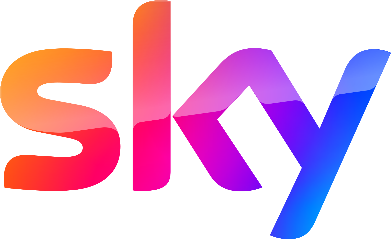 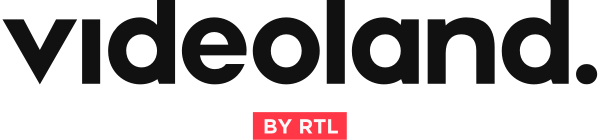 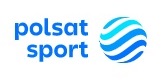 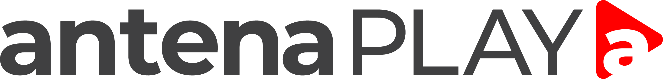 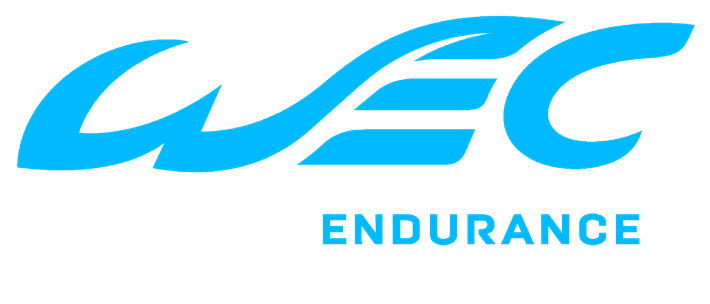 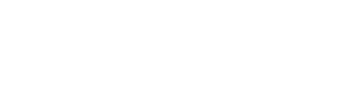 European Broadcasters - LIVE | Rerun | Delayed
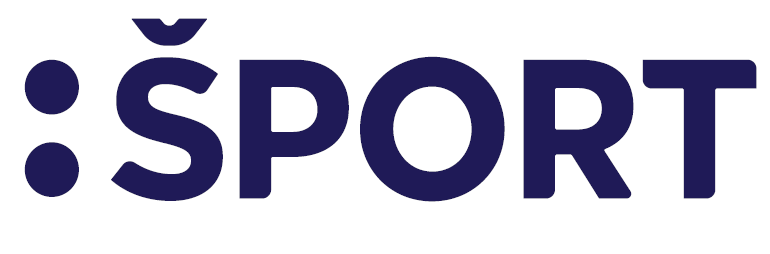 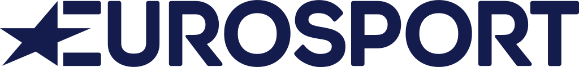 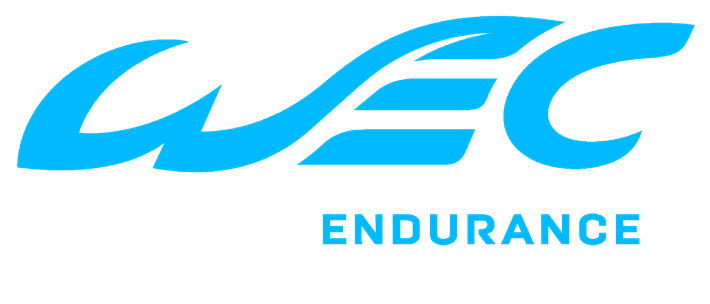 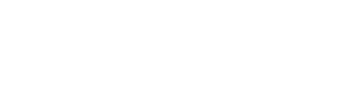 Americas Broadcasters - LIVE | Rerun | Delayed
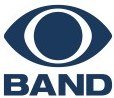 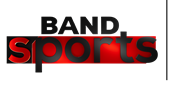 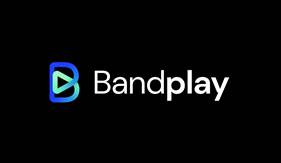 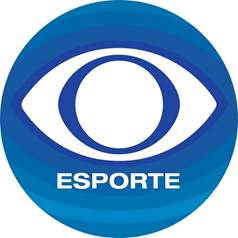 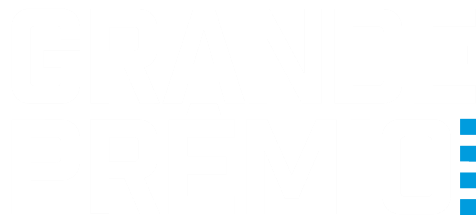 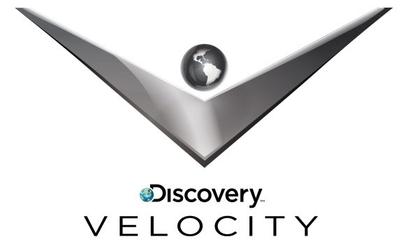 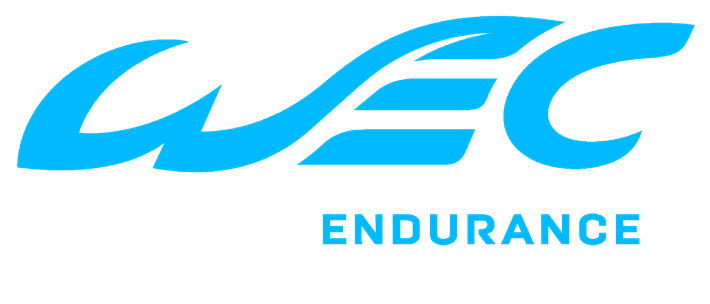 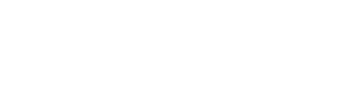 Americas Broadcasters - LIVE | Rerun | Delayed
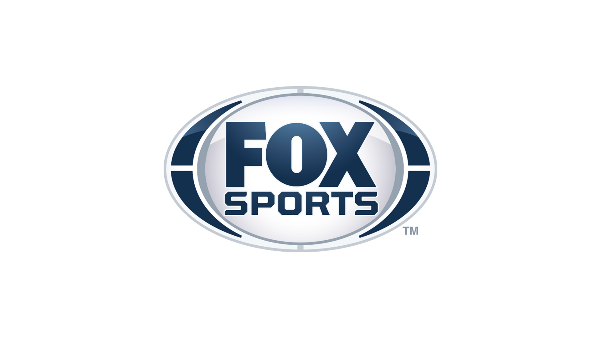 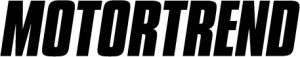 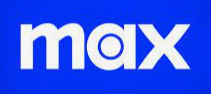 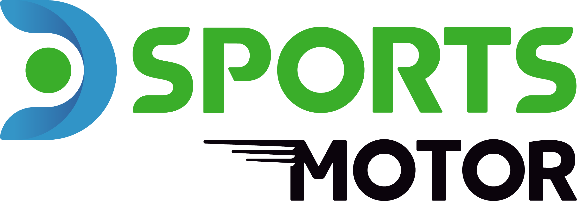 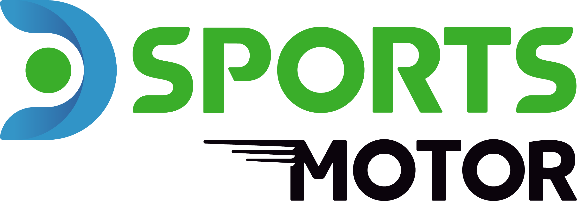 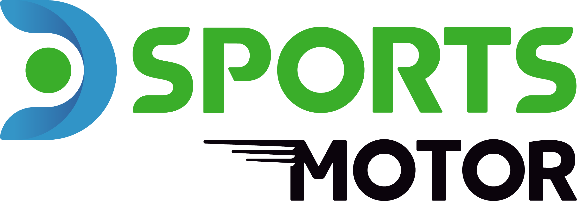 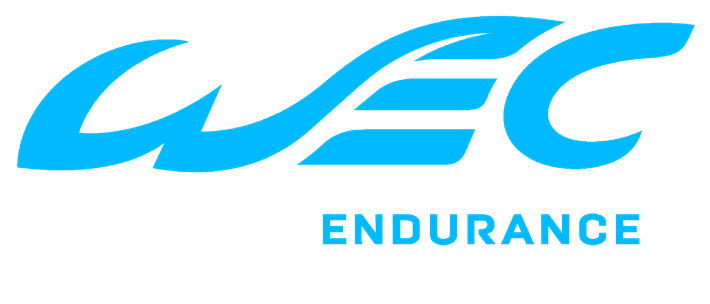 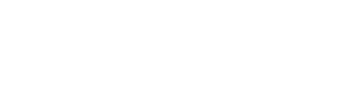 Asia-Pacific Broadcasters - LIVE | Rerun | Delayed
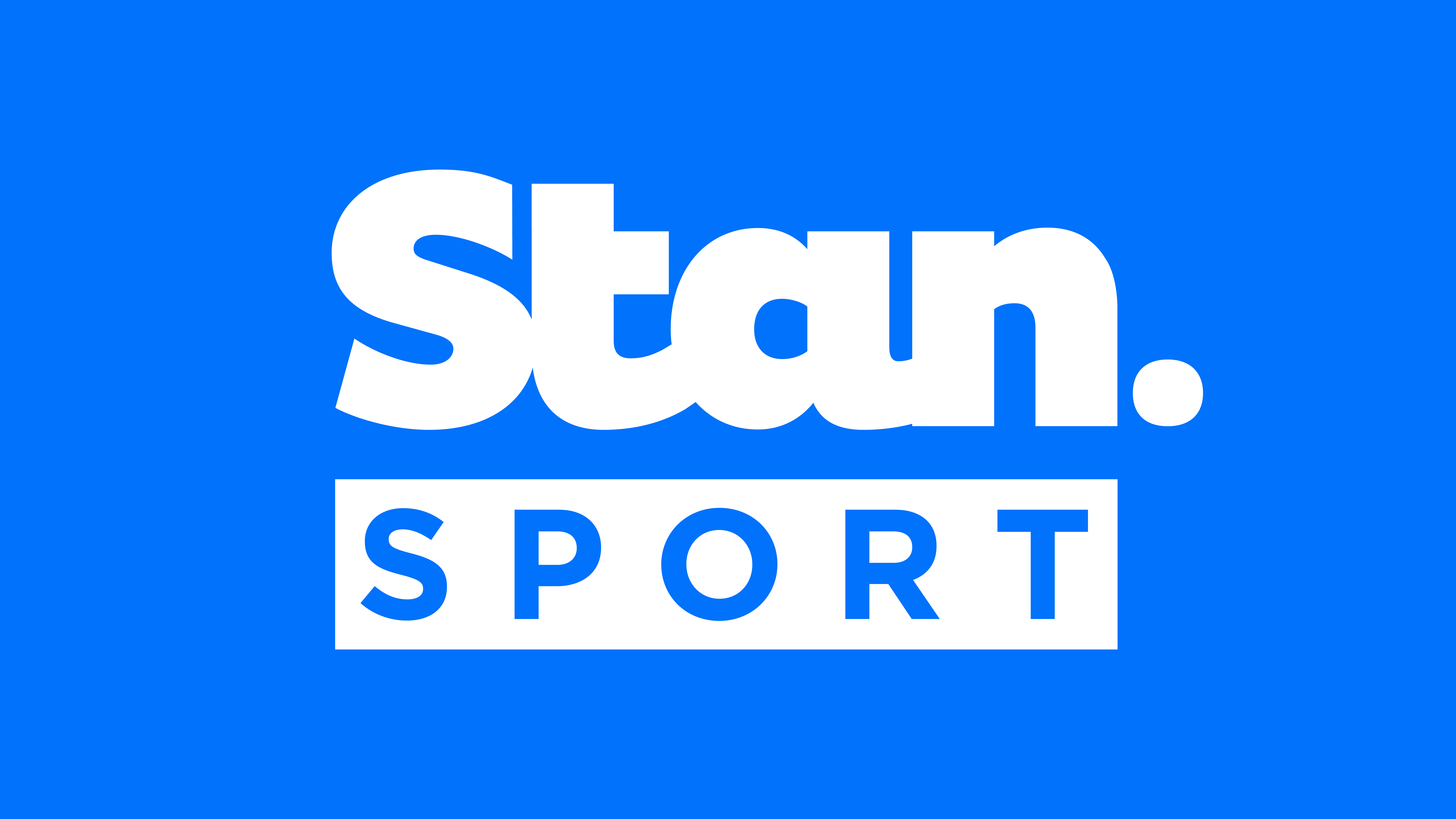 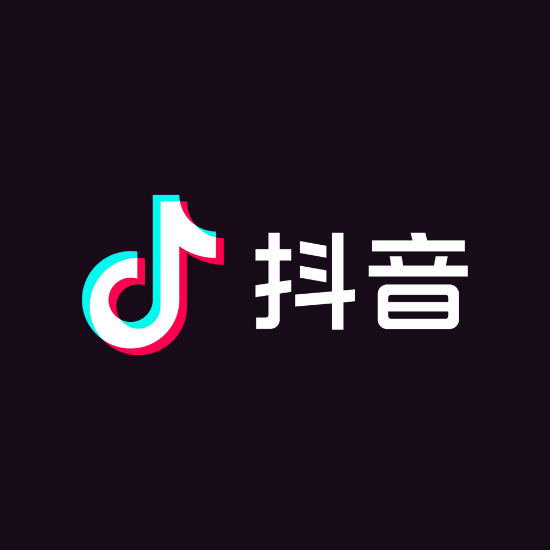 Douyin
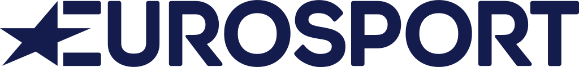 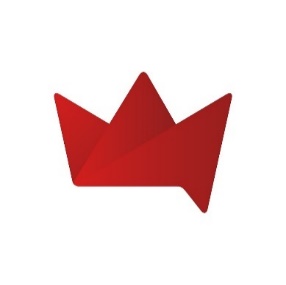 Kuy Entertainment
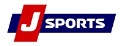 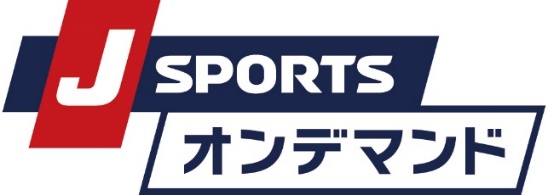 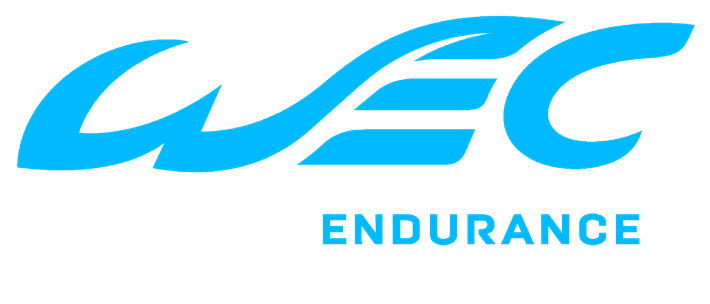 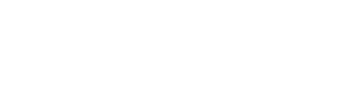 Asia-Pacific Broadcasters - LIVE | Rerun | Delayed
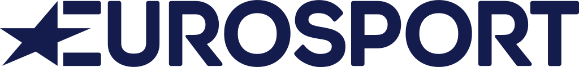 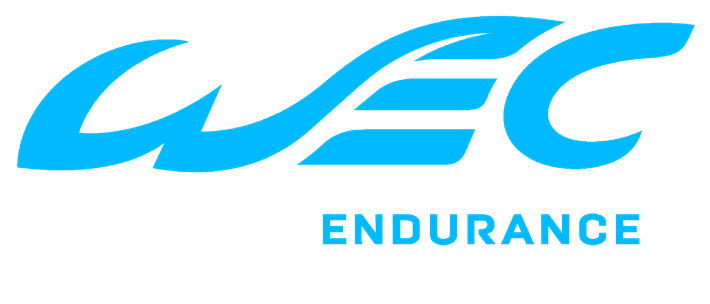 Pan-African, MENA and Other Broadcasters -LIVE | Rerun | Delayed
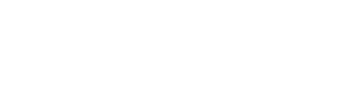 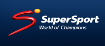 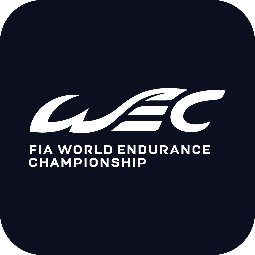 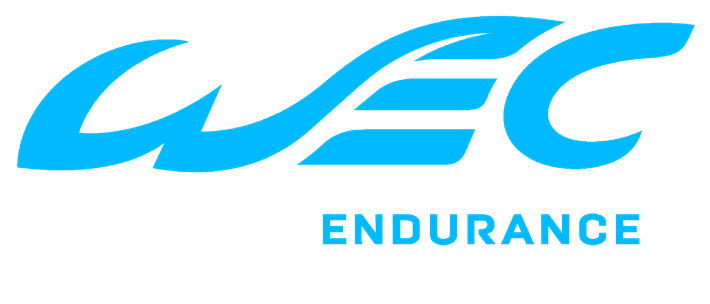 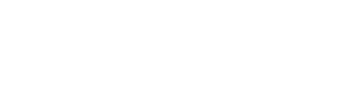 European Broadcasters – HL | News
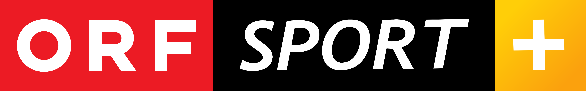 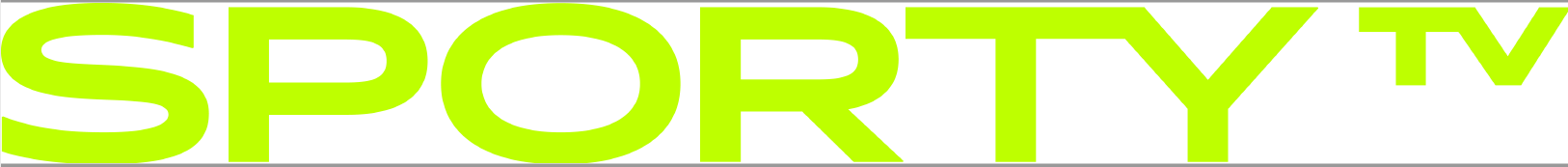 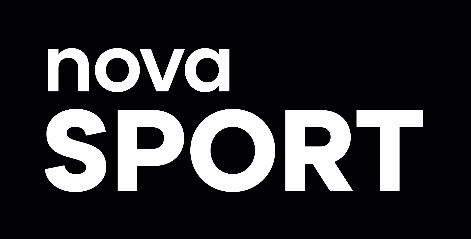 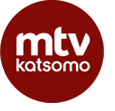 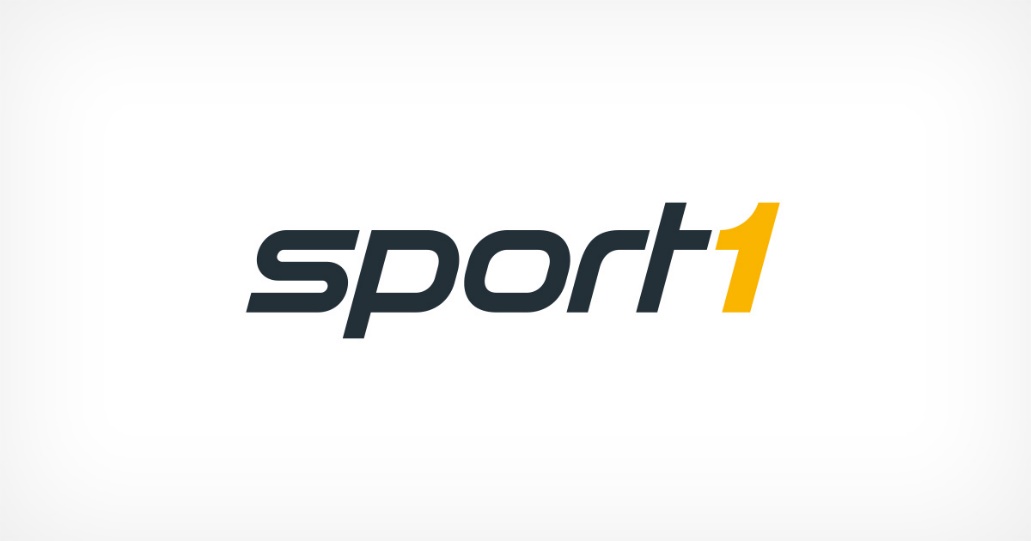 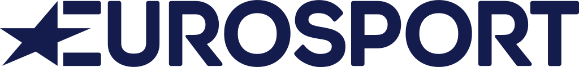 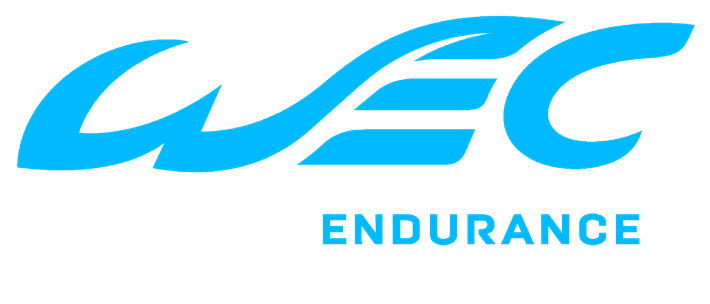 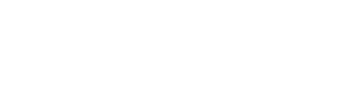 European Broadcasters – HL | News
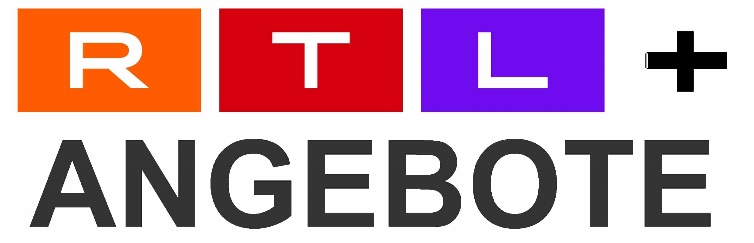 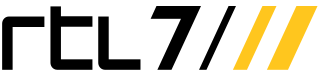 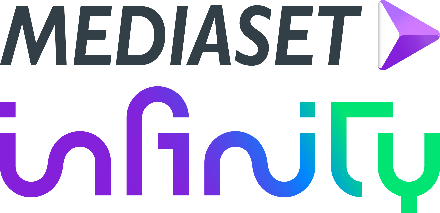 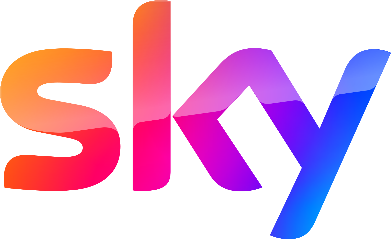 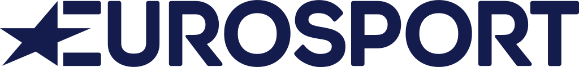 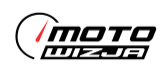 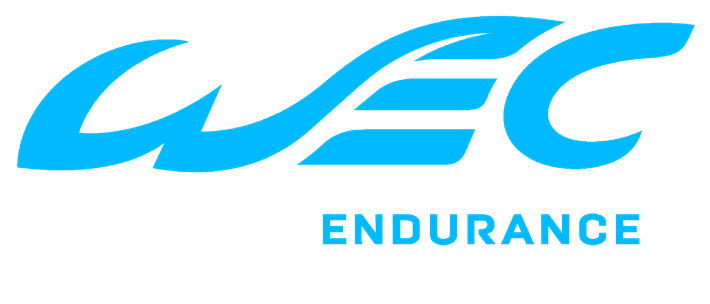 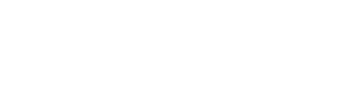 European Broadcasters – HL | News
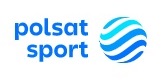 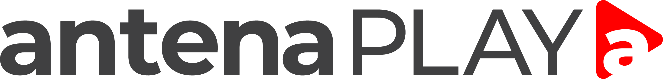 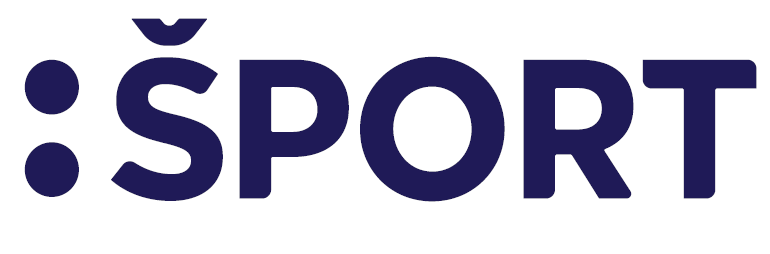 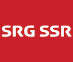 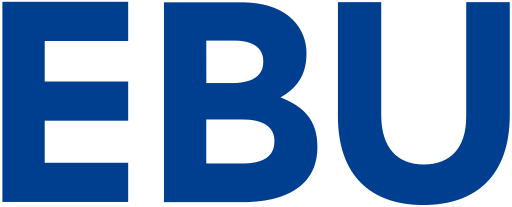 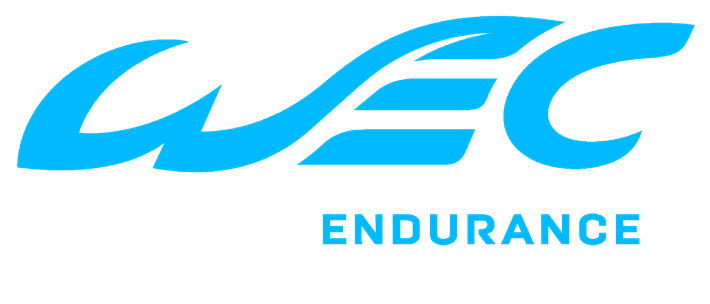 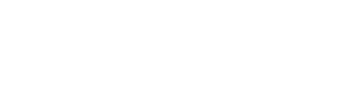 Americas Broadcasters – HL | News
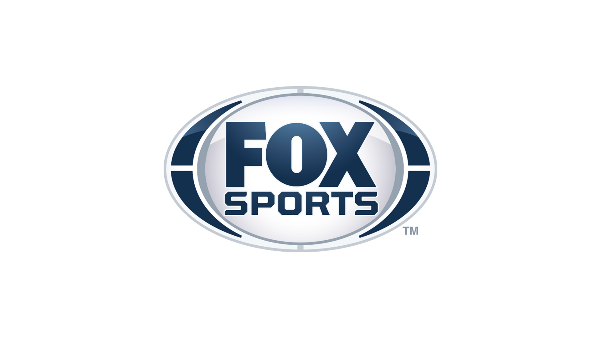 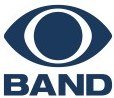 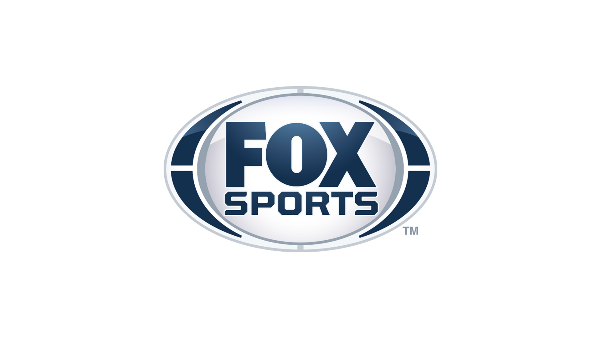 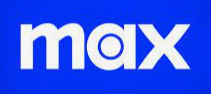 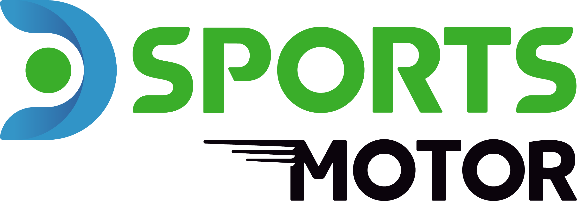 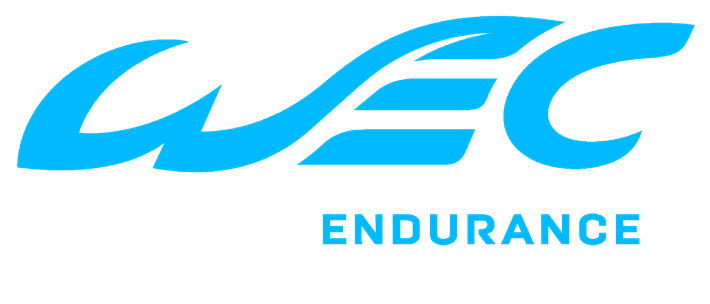 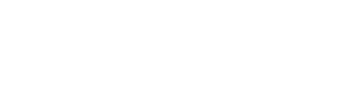 Asia-Pacific Broadcasters – HL | News
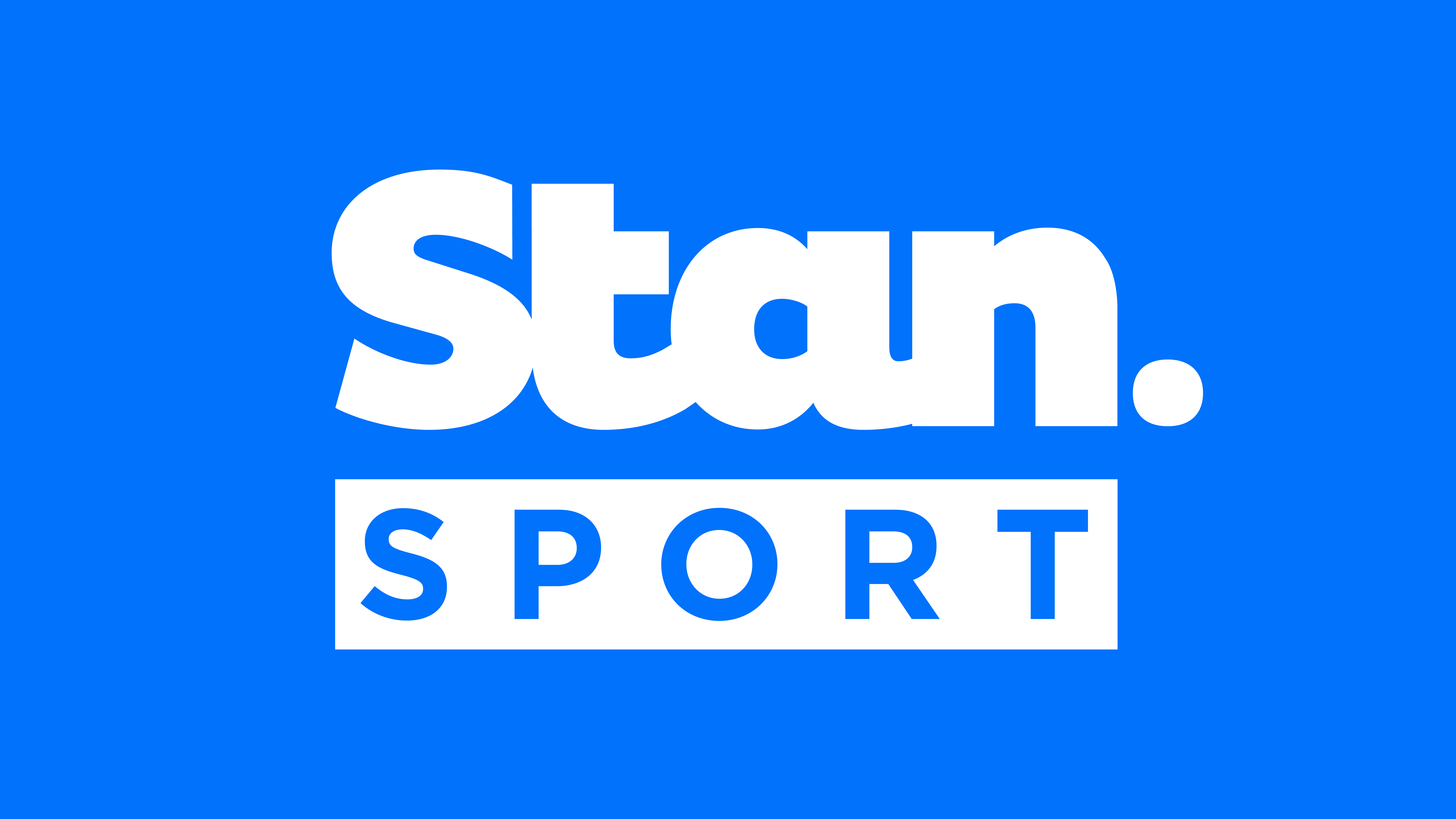 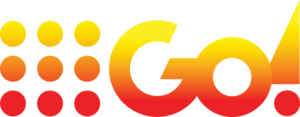 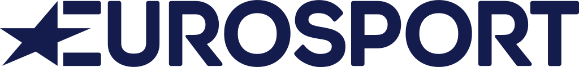 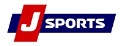 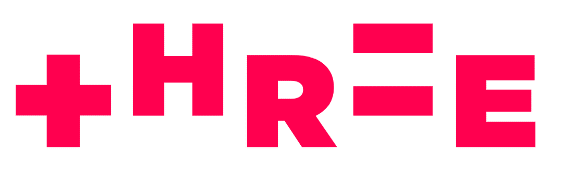 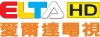 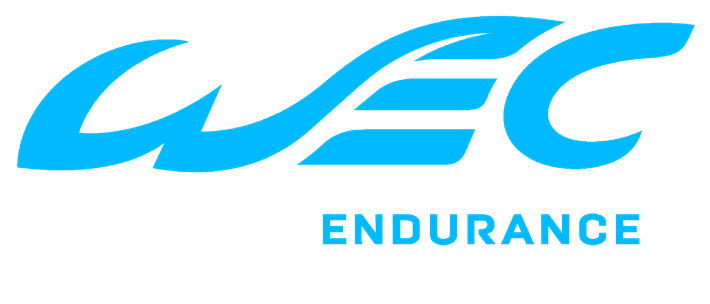 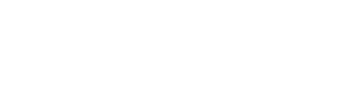 Asia-Pacific Broadcasters – HL | News
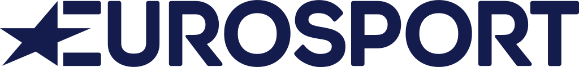 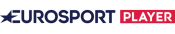 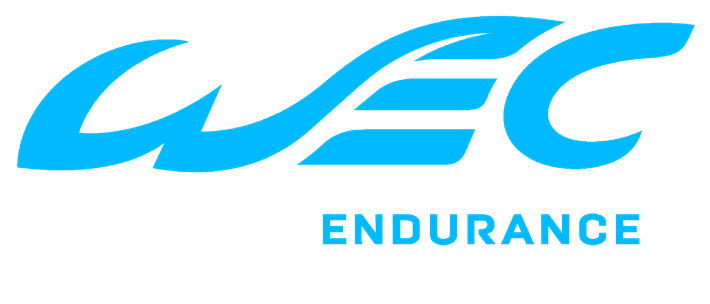 Pan-African, MENA and Other Broadcasters – HL | News
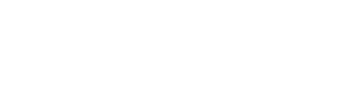 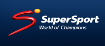 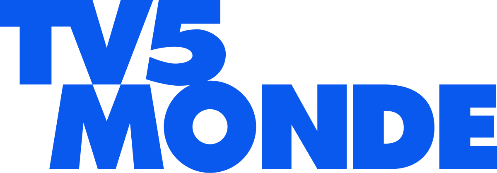 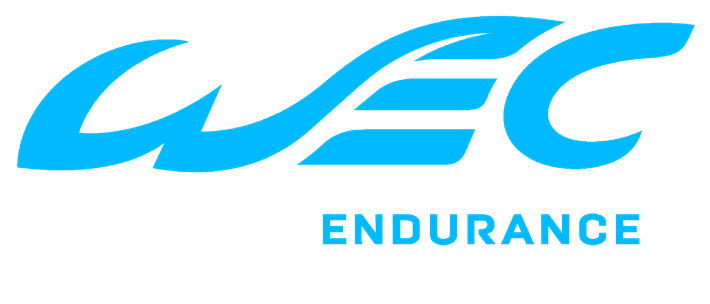 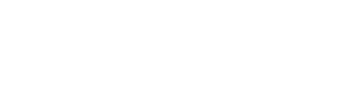 Radio Broadcasters & Other Media
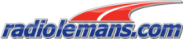 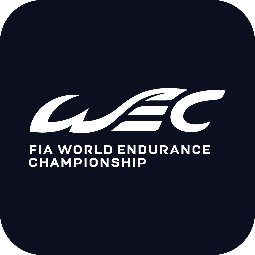 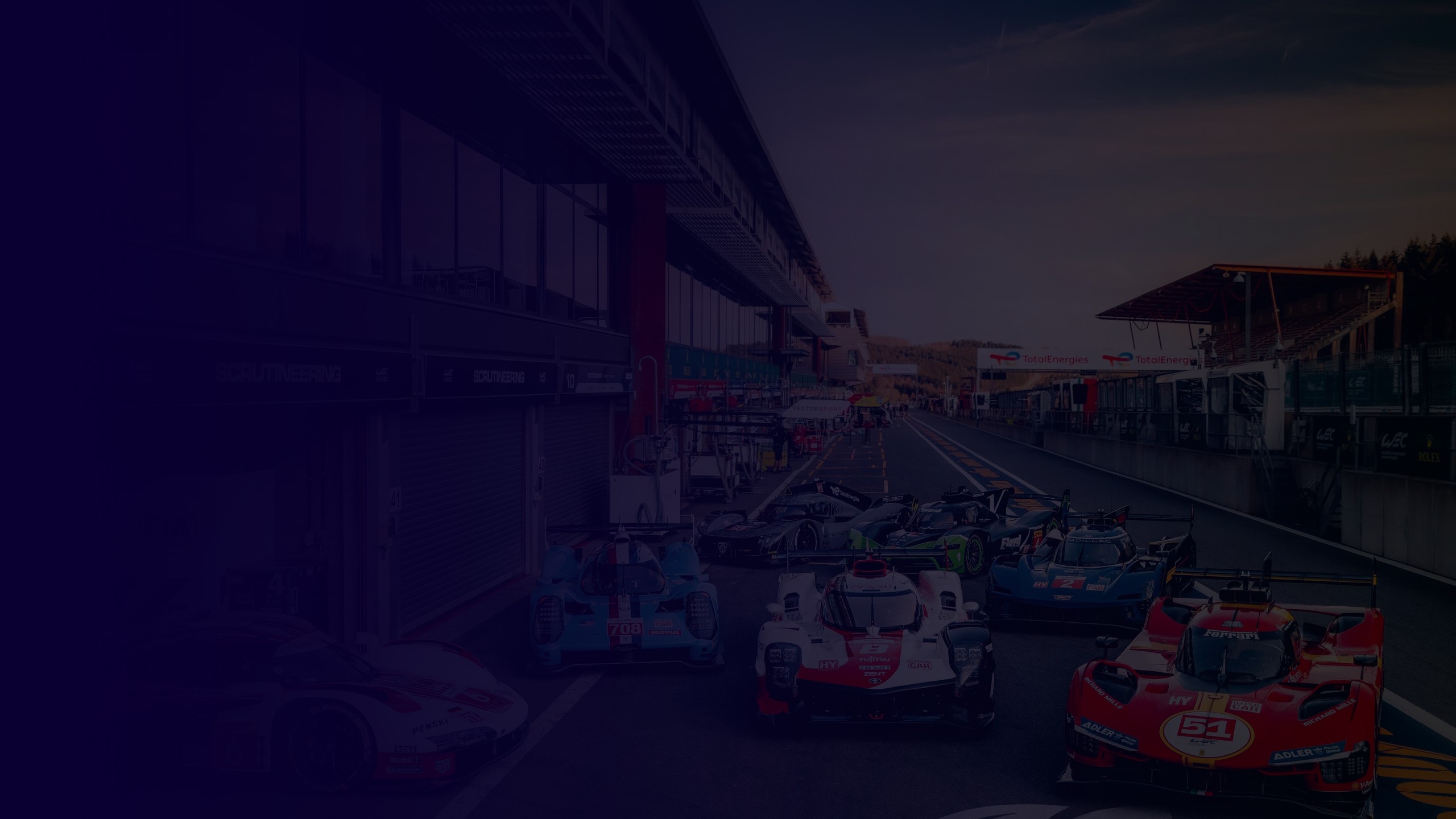 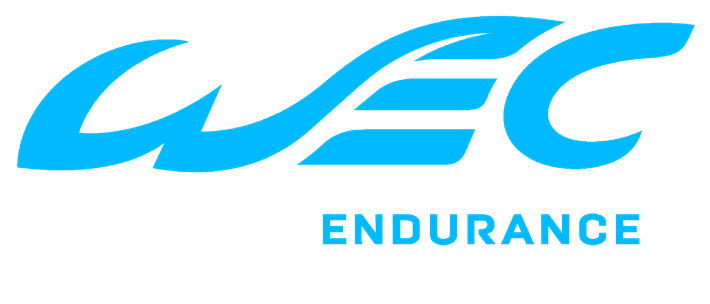 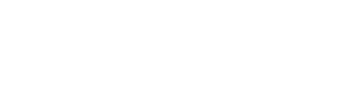 Radio Broadcasters & Other Media
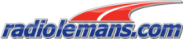 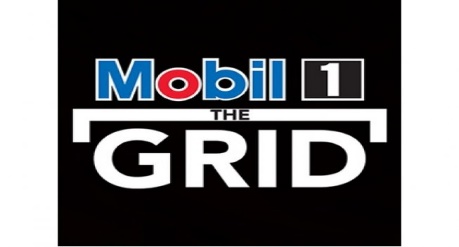